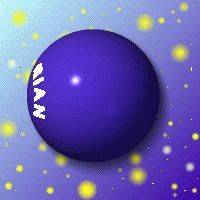 THE AVERTING BEHAVIOR METHOD(ABM)
VALUASI EKONOMI SDAL
2011/2012
METODE  VALUASI EKONOMI SDAL
Nilai SDA dan Jasa Lingkungan
Nilai Guna
Nilai Non Guna
Guna Langsung
Guna Tidak Langsung
Nilai Pilihan
Nilai Warisan
Nilai Keberadaan
Produktifitas
Biaya pengendalian
Biaya Kesempatan
Biaya Kontingensi
Biaya Kontingensi
Harga Barang Subsritusi
Biaya Pengendalian
Harga Kesenangan
Biaya perjalanan
Biaya Kesehatan
Benefit transfer
Jenis Valuasi Ekonomi SDAL
PENDAHULUAN (1)
The Averting Behavior Method menggambarkan pengeluaran yang dibuat untuk mencegah/ mengurangi dampak negatif degradasi lingkungan.


	The ABM  Cost-Based Methods, dimana metode ini mengunakan biaya dari pembelian barang (produk) tertentu untuk menilai kualitas lingkungan.
PENDAHULUAN (2)
Metode ABM tidak mencakup surplus konsumen, karena:
	▲ pilihan-pilihan sosial untuk mendapatkan lingkungan yang sehat bisa lebih besar dari pengeluaran untuk suatu produk  dan, karena harga pasar dari produk tersebut digunakan untuk menilai lingkungan
	

	Secara umum, ABM sangat sesuai diaplikasikan untuk kasus-kasus dimana pencegahan kerusakan atau pengeluaran untuk barang pengganti benar-benar ada atau benar-benar akan dibuat.
PENDAHULUAN (3)
Asumsi dalam ABM: 
	♣  orang mengenali dampak negatif kerusakan lingkungan terhadap kesejahteraan mereka
	♣  orang mampu menyesuaikan kebiasaan mereka untuk mencegah/ mengurangi dampak tersebut


	Contoh: dampak negatif penipisan lapisan ozon  orang membeli topi/ suncream untuk mencegah kerusakan kesehatan
LIMITATION OF ABM
ABM menganggap bahwasanya orang mempunyai kesadaran yang penuh terhadap potensi dampak perubahan kualitas lingkungan, dan mereka mempuyai pilihan dalam meresponnya melalui tindakan mereka sendiri atau keputusan individual untuk membeli peralatan perlindungan ekosistem.

	Akan tetapi, kenyataannya tidak semua orang yang terkena dampak akan menyadari akibat pengurangan kualitas atau suplai jasa lingkungan. 

	Terkadang orang mungkin tidak bereaksi terhadap perubahan yang kecil dalam kualitas lingkungan
TYPES OF AVERTING BEHAVIOR METHOD (1)
Tiga (3) metode dalam ABM:
1.	Damage Cost Avoided (DCA)
2.	Preventive Expenditure (PE)
3.	Replacement Cost (RC)

Contoh: 
	Respon individu terhadap menurunnya kualitas air keran dapat dinilai melalui
	1.  memasang tanggul pemecah ombakDCA
	2.  memasang penyaring air keran di rumah  PE
	3.  membeli air dalam botol/ kemasan  RC
TYPES OF AVERTING BEHAVIOR METHOD
Ketiga tipe ABM tersebut mengestimasi nilai jasa lingkungan berdasarkan biaya pencegahan kerusakan yang disebabkan oleh hilangnya jasa lingkungan, atau biaya pengganti jasa suatu ekosistem

	Metode ini didasarkan pada asumsi bahwasanya apabila orang menerima biaya untuk mencegah kerusakan yang disebabkan oleh hilangnya jasa lingkungan atau mengganti jasa ekosistem, maka nilai jasa lingkungan tersebut setidaknya harus sama dengan harga yang dibayarkan individu untuk penggantian tersebut
DAMAGES COST AVOIDED (1)
Metode damage cost avoided  mengestimasi nilai ekonomi berdasarkan biaya yang dihasilkan akibat hilangnya jasa lingkungan

	Pendekatan ini menggunakan nilai properti yang dilindungi atau biaya dari tindakan yang diambil untuk mencegah kerusakan sebagai sebagai sebuah ukuran dari manfaat yang disediakan ekosistem (lingkungan). 

	Damage cost avoided method secara khusus sangat bermanfaat dalam penilaian ekosistem yang menyediakan suatu bentuk perlindungan alami.
DAMAGES COST AVOIDED (2)
Contoh:
	Jika lahan basah melindungi properti di sekitarnya dari banjir, maka manfaat dari perlindungan baniir tersebut bisa diestimasi melalui pencegahan kerusakan apabila banjir tidak terjadi atau melalui pengeluaran yang dibuat pemilik properti dalam melindungi milik mereka dari banjir.


	“Damage Cost Avoided Method menyediakan pendekatan yang relatif mudah untuk menentukan nilai dari jasa perlindungan alami di pulau-pulau kecil”
DAMAGES COST AVOIDED (3)
Tahapan pelaksanaan damage cost avoided method:

1.	Mengenali jasa perlindungan yang disediakan dan menaksir area proteksi yang akan berubah sesuai skenario kehilangan ekosistem tertentu  mencakup informasi mengenai kemungkinan peristiwa kerusakan yang terjadi dan tingkat kerusakan dibawah skenario ecosystem loss yang berbeda.
DAMAGES COST AVOIDED (4)
Tahapan pelaksanaan damage cost avoided method (cont…):

2.	Mengenali infrastruktur, properti dan populasi manusia yang akan terkena dampak perubahan proteksi menjelaskan batasan  dampak yang tidak akan dianalisa.

3.	Mengestimasi biaya kerusakan tersebut dengan menggunakan informasi dari nilai aset yang mempunyai resiko.
PREVENTIVE EXPENDITURE (1)
Preventive Expenditure juga dikenal dengan sebutan mitigate atau defensive expenditure approach. 

	Jasa lingkungan bisa dinilai dengan melihat seberapa banyak biaya yang dibutuhkan untuk melakukan tindakan pencegahan peningkatan kerusakan akibat hilangnya jasa tersebut.

	Misal: 
		Biaya yang digunakan untuk pembuatan filterisasi air minum karena adanya kerusakan di sumber mata air.
PREVENTIVE EXPENDITURE (2)
Preventive expenditure approach mengidentifikasi nilai dari manfaat dan biaya dampak lingkungan dengan cara mengamati seberapa banyak orang, komunitas atau negara disiapkan untuk membayar perbaikan atau pencegahan kerusakan lingkungan. 

Pendekatan ini bisa dilihat sebagai penilaian substitusi permintaan terhadap proteksi lingkungan  secara tidak langsung mengukur biaya kerusakan lingkungan dengan melihat jumlah sumberdaya yang disediakan untuk mencegahnya.
PREVENTIVE EXPENDITURE (3)
Seorang individu yang rasional akan menerima biaya perbaikan kerusakan tersebut sepanjang:

	Level kerusakan lingkungan setelah dampaknya dikurangi + perbaikan kerusakan < level original kerusakan yang dirasakan

Contoh penerapan:
	Biaya yang diterima individu dalam rangka mendapatkan air bersih (misalnya menggunakan sistem penyaring air) digunakan sebagai ukuran manfaat sosial yang dihasilkan dari pengurangan jumlah pathogen dalam suplai air kota.
REPLACEMENT COST (1)
Replacement Cost  mengestimasi nilai jasa lingkungan sebagai biaya penggantian jasa tersebut dengan barang dan jasa alternatif buatan.

	Dengan kata lain replacement cost menggambarkan nilai dari jasa lingkungan yang bisa ditiru menggunakan teknologi (misal: water storage atau waste water processing).


	R
REPLACEMENT COST (2)
Pada dasarnya, dalam metode ini diasumsikan bahwa jumlah uang yang dikeluarkan masyarakat untuk mengganti aset (jasa) lingkungan secara umum sama dengan manfaat yang hilang dari jasa yang tersedia untuk masyarakat.

	Key weakness: seringkali sulit untuk mendapatkan substitusi (pengganti) yang nyata untuk barang dan jasa lingkungan, dengan level manfaat yang sama.

	Jika level jasa dari infrastruktur buatan lebih rendah  nilai ekosistem mungkin dibawah nilai estimasi, berlaku sebaliknya.
TERIMA KASIH